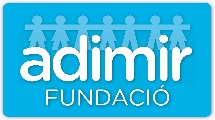 ELS  SENTITS
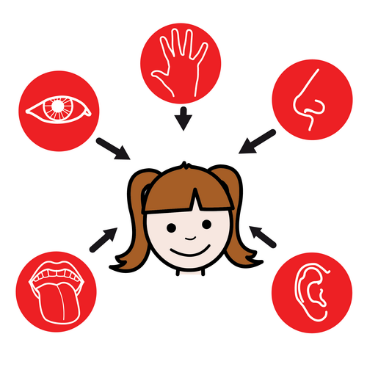 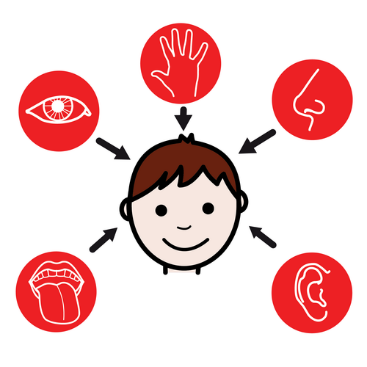 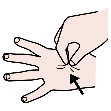 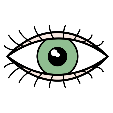 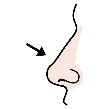 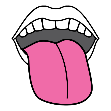 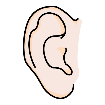 OLFACTE
TACTE
VISTA
GUST
OÏDA
3
2
4
1
5
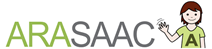 1   EL  TACTE
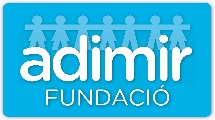 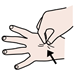 EL TACTE ENS PERMET SENTIR…

    1-TEMPERATURA 


    2-FORMA DE LAS COSAS


    3- EL DOLOR
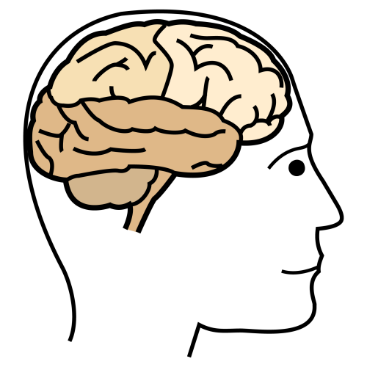 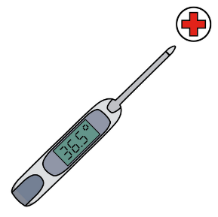 L’ÒRGAN DEL TACTE ÉS LA PELL
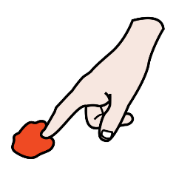 NERVIS TÀCTILS
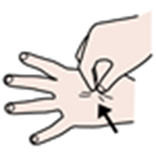 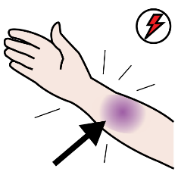 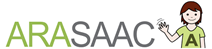 2     LA VISTA
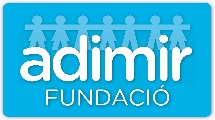 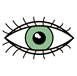 LA VISTA ENS PERMET SABER…

1- EL COLOR.

2- LA MIDA.

3- LA FORMA.
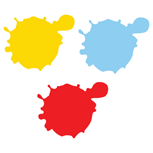 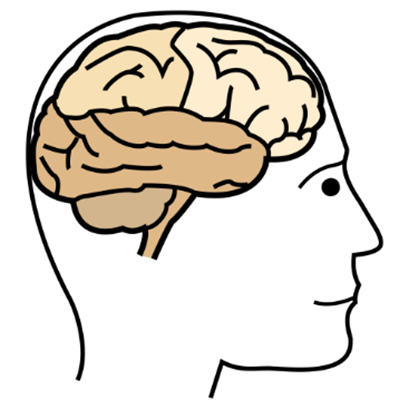 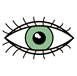 ELS ÒRGANS DE LA VISTA SÓN ELS ULLS.
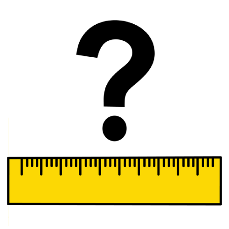 NERVI ÒPTIC
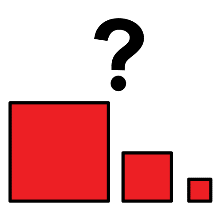 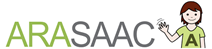 3       L’OLFACTE
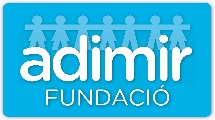 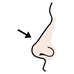 L’OLFACTE ENS PERMET PERCEBRE.



          1- OLORS
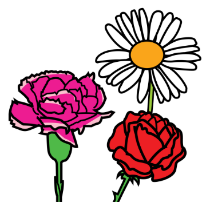 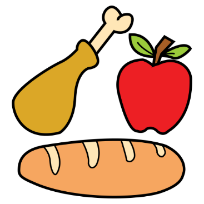 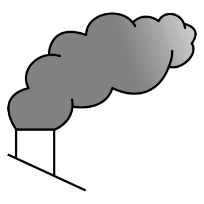 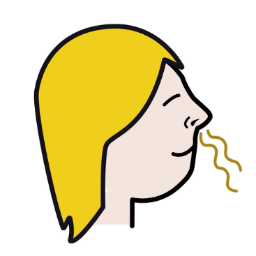 L’ÒRGAN DE L’OLFACTE ÉS EL NAS.
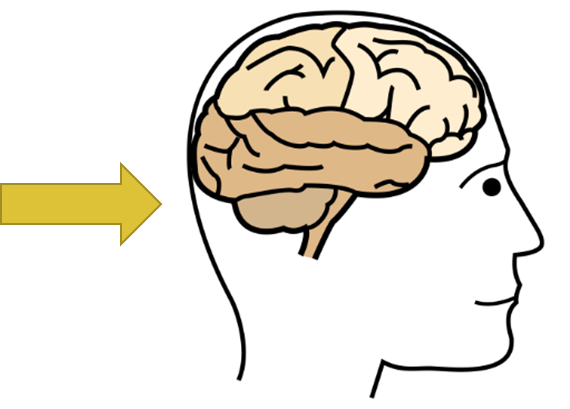 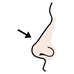 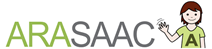 NERVI OLFACTORI
4       EL GUST
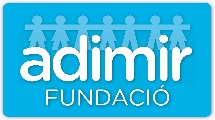 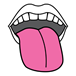 EL GUST ENS PERMET PERCEBRE.
 1- ELS SABORS.
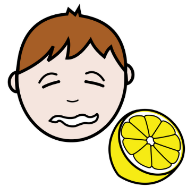 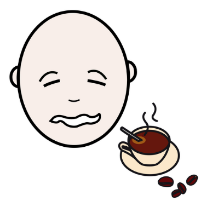 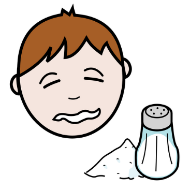 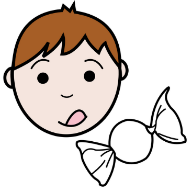 L’ÒRGAN DEL GUST ÉS LA LLENGUA
DOLÇ
ÀCID
AMARG
SALAT
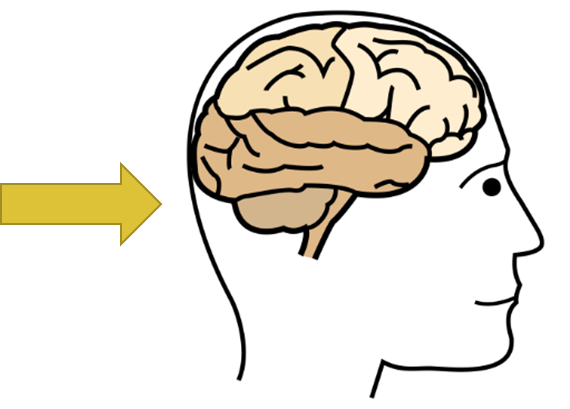 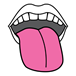 NERVIS GUSTATIUS
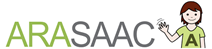 5       L’OÏDA
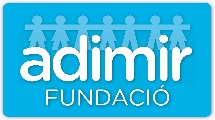 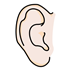 L’OÏDA ENS PERMET ESCOLTAR

1-ELS SONS.
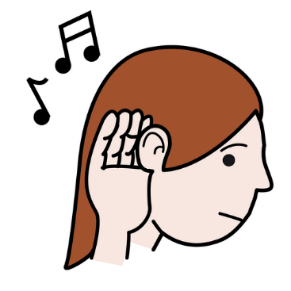 ELS ÒRGANS DE L’OÏDA SÓN LES ORELLES
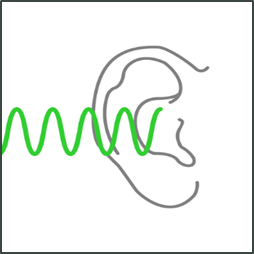 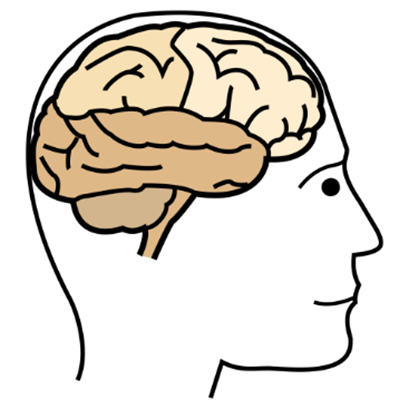 NERVI AUDITIU
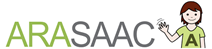